DZIEŃ EDUKACJI NARODOWEJ
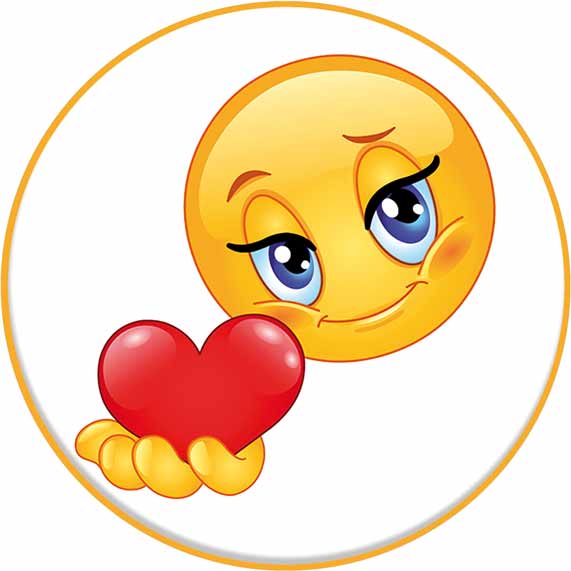 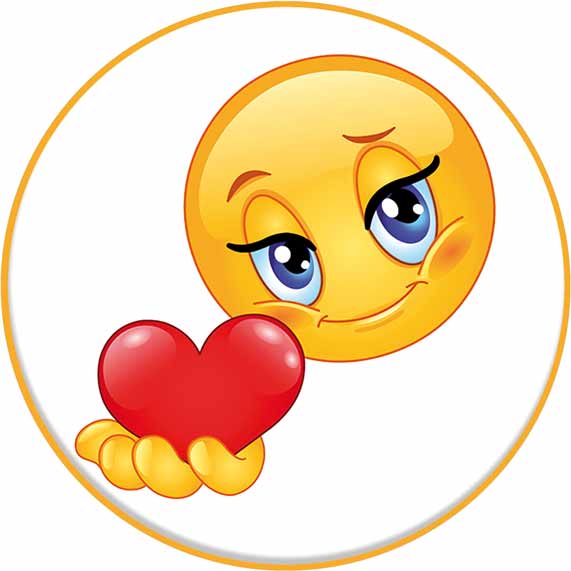 14 października każdego roku obchodzimy jako  
„Dzień Nauczyciela oraz Wszystkich Pracowników Oświaty”. 
To właśnie w tym dniu składamy podziękowania
 naszym pedagogom.  
Dziękujemy, że jesteście z nami, za uśmiech,  
mądre słowa, troskę, cierpliwość,
 a nawet za wymagania, jakie nam stawiacie każdego dnia.
Życzymy Wam zdrowia, szczęścia oraz spełnienia marzeń.
Komisja Edukacji Narodowej
 to pierwsze 
w Polsce i Europie 
ministerstwo oświaty. 

Zostało ono utworzone  
po I rozbiorze Polski, w 1773 roku, 
a zatem niemal 
250 lat temu.
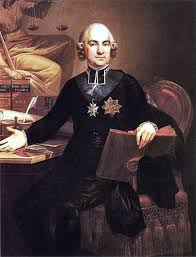 Uczeni  skupieni wokół Hugona Kołłątaja całkowicie zmienili polskie szkolnictwo. Wprowadzili język polski jako język nauczania. 
Zastosowali  
także zasadę: szkoły najniższe podlegały władzom szkół średnich, te zaś uniwersytetom.
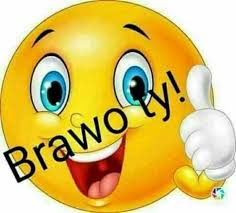 Opracowano nowe programy nauczania
 i nowe podręczniki. Zajęło się tym Towarzystwo do Ksiąg Elementarnych. Działania 
te zakończyły się 
wraz z
 ostatnim rozbiorem Polski.
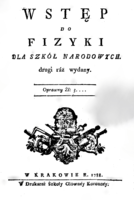 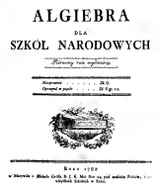 Kilka kart z historii edukacji...
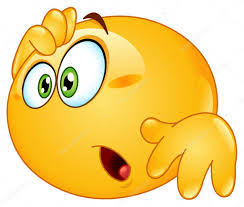 W starożytnym Egipcie...
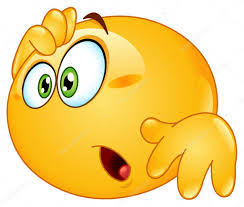 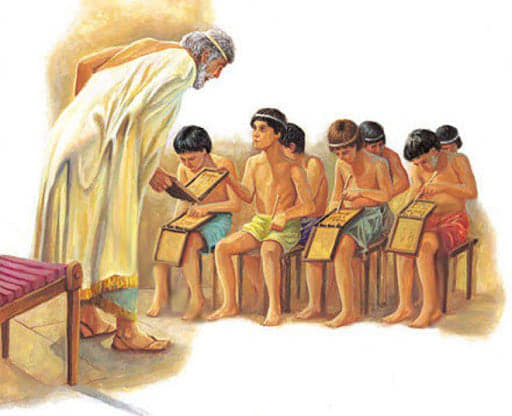 W II wieku w Rzymie...
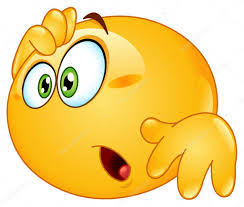 W XVI- wiecznej Italii...
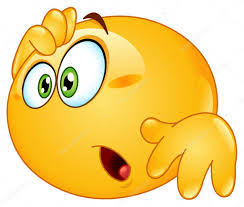 W XIX- wiecznej Anglii...
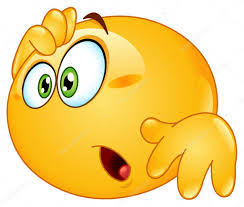 W XX- wiecznej Polsce...
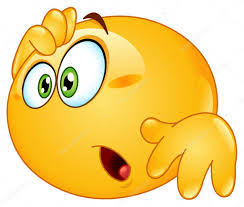 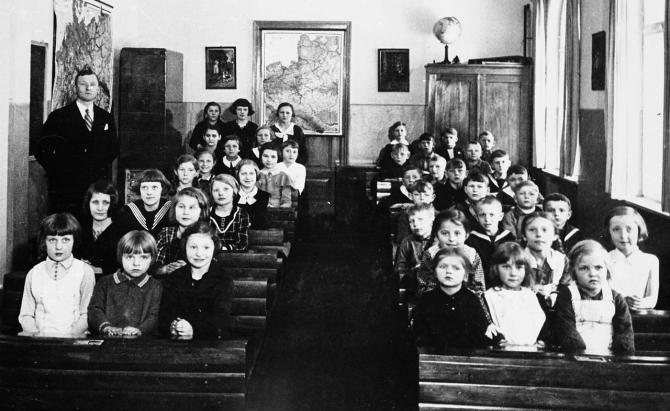 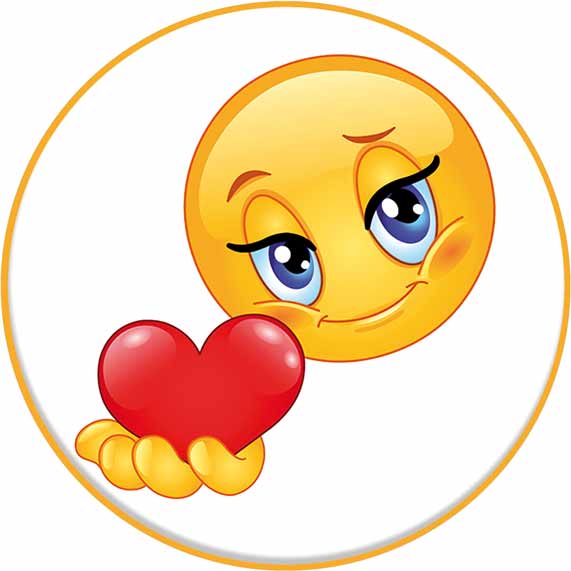 Jest wśród tajemnic uczniowskiego świata 
najdziwniejsza tajemnica: 
jak z literek  niepozornych rządków 
całą opowieść wyczytać?

Jak o barwnym mogą mówić świecie
 takie znaczki- i czarne i drobne.
Jakże mogą tyle opowiedzieć, 
gdy są tak do siebie podobne?!
No i przyszedł ktoś mądry i dobry,  
kto nam sprawę wyjaśnił zawiłą
i litery zmieniły się w słowa
 i ze słów się opowieść złożyła.

Pierwsze cyfry to Wasza zasługa!
 Piękne wiersze i ciąg długich zdarzeń 
Dzisiaj wdzięczność chcąc Wam okazać – zapraszamy Was w krainę marzeń ...
Kochana Pani Polonistko, 


ja dla Pani zrobię wszystko! 
Choćbym w męczarniach  miał skonać, 

Będę  po nocach kuł
 „REDUTĘ ORDONA". 
Zakocham się w poezji Kochanowskiego, 
obudzę w sobie miłość do języka polskiego.
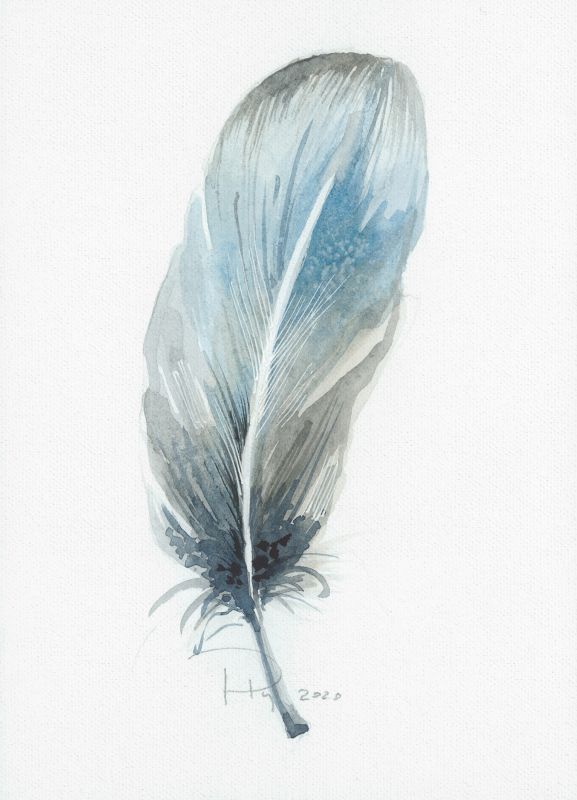 Napiszę pięć rozprawek 
i cztery streszczenia, 
byleby nie mieć opinii lenia! 
Przydawki, okoliczniki
 i dopełnienia 
nie wzbudzą już we mnie zdziwienia. 
Dzięki Pani stanę się 
MAŁYM KSIĘCIEM,
 
który „dobrze zobaczy tylko sercem”
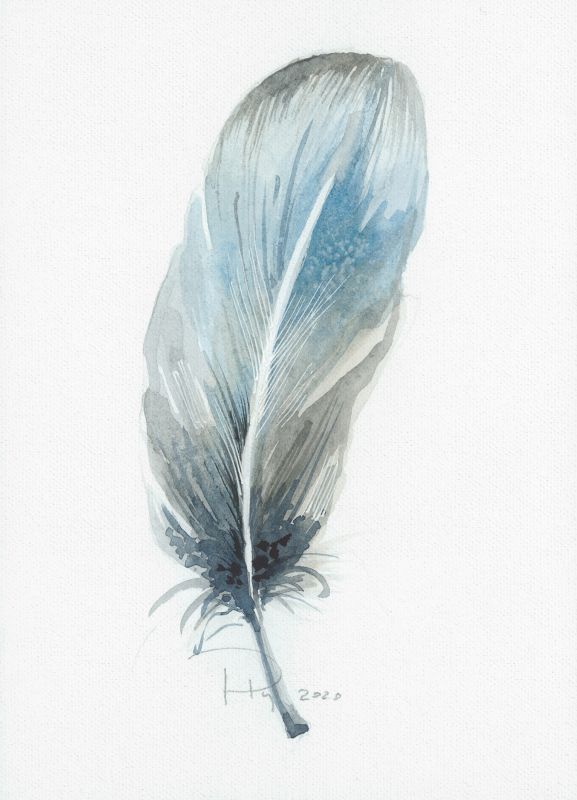 Matematyko, ty potęgo magiczna;jesteś wymierna i logiczna!Twe liczby parzyste czy skończoneskaczą mi do oczu jak szalone!
Geometrio, wyobraźnio przestrzenna,jesteś dla mnie opoką zbawienną!Już dłużej nie będę się kryła,że uwielbiam, kiedy uczę się
      o bryłach.
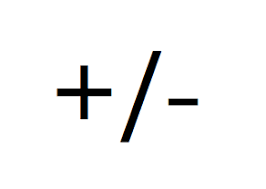 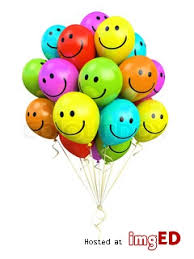 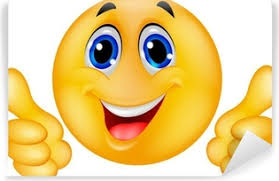 Ale życie to nie marzenia! – ktoś powie –
życie to trudne słowa!

Jak wyrazić więc wdzięczność za wszystko 
i jak podziękować?

Uścisk dłoni to jedna chwila, gest sekund paru, 
a wdzięczność ma być jak drzewo waszego daru.

I ptaki mają być na tym drzewie
 i promieni słonecznych  wiele...

Dlatego dzisiaj chcemy też za wszystko przeprosić –
Kochani Nauczyciele!
A za co? No to posłuchajcie.
Pani ciągle się mnie czepia!Ciągle coś jej nie pasuje.Nie tu kropka, „u” nie takie.Pisz staranniej! Co tam żujesz?!Ludzie, toż to można skonać!!!
Może bym i raz odrobił,Gdybym więcej czasu miał.A ja przecież dnia każdego,muszę swoich godzin kilkaspędzić przed telewizorem.
[urażonym tonem]
Kto obejrzy za mnie Kiepskich?Kto na Wspólnej mnie wyręczy?„M jak miłość” też oglądam,a to wszystko przecież męczy!![ziewając]A gdy jestem już zmęczony,to do łóżka spać się kładę.Rano przecież wstawać trzeba,Bo ...na ryby z tatą jadę.
[zerka na zegarek]Rany, muszę już uciekać,na „Miodowe lata” gnać.Ja tu z wami gadu-gadu ,A w jedynce leci „Klan”! O, jak błogo na myśl o tym:szklany ekran, czarny pilot, miękki fotel, filmów rzeka.Aha, i mam tu zwolnienie od mamy-jutro będę nieprzygotowany ...
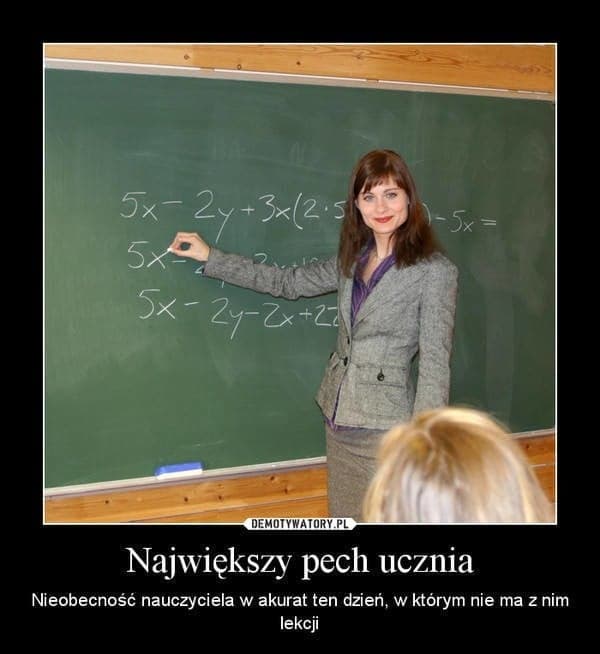 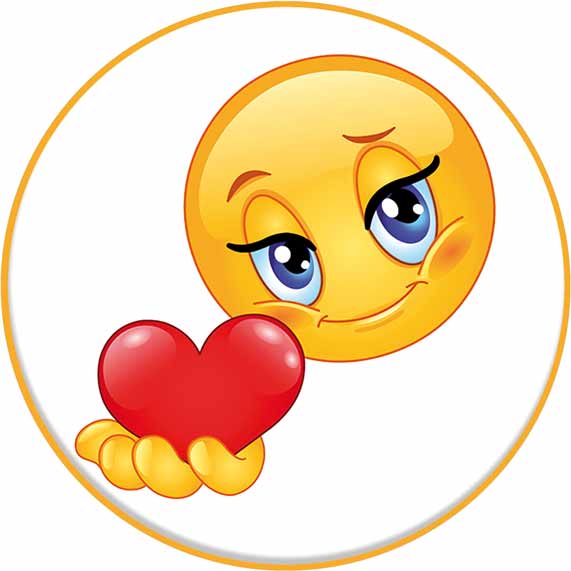 A to ci dopiero żarcik!
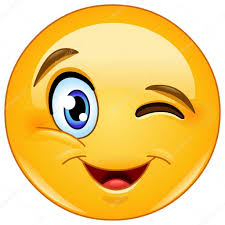 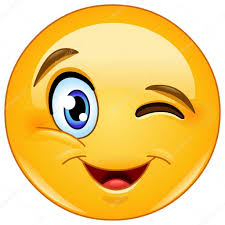 Pan od geografii pyta Jasia:- Która rzeka jest dłuższa: San czy Wisła?- Wisła.- Dobrze Jasiu. A o ile jest dłuższa?- O dwie litery, proszę pana.
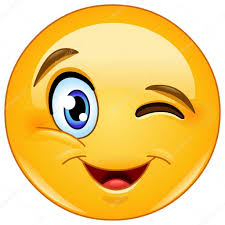 Lekcja religii. Ksiądz pyta Marysię: 
- Jak nazywała się mama Jezusa? 
- Nie wiem. 
- No przecież tak jak ty!
 -Kowalska?
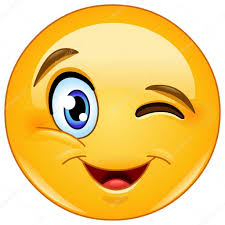 Pani od języka polskiego wywołuje Jasia
do odpowiedzi:- Jasiu, podaj, proszę dwa zaimki.- Kto? Ja?!- Brawo Jasiu, piątka!
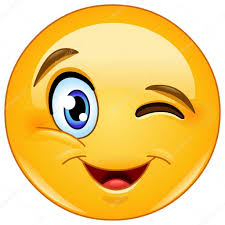 Na lekcji w-f nauczycielka poleca uczniom ćwiczyć 
rowerek. 
Ponieważ Jaś nagle przestał ćwiczyć, pyta: 
- Dlaczego nie ćwiczysz? 
- Bo właśnie jadę z górki.
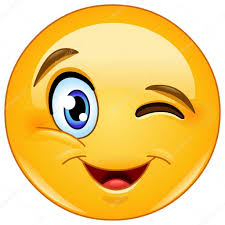 Na lekcji biologii pani pyta uczniów:
 - Proszę wymienić pięć drapieżników.
 - Jeden lew i cztery tygrysy.
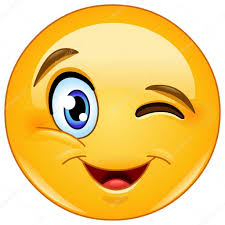 Nauczyciel historii napisał w dzienniczku 
uczennicy:
- Pańska córka Zosia jest nieznośną gadułą.
Nazajutrz dziewczynka przyniosła 
dzienniczek z adnotacją ojca:
-To pestka, gdyby pan słyszał jej matkę!
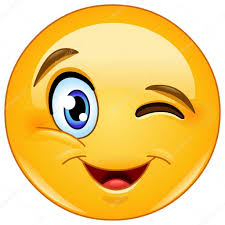 Jak mówi nauczyciel informatyki 
do swojej ukochanej?
-Myszko!
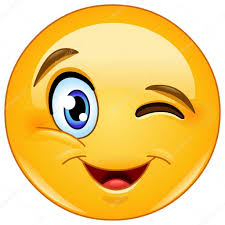 Pani zadała dzieciom temat wypracowania:
"Jak wyobrażam sobie pracę dyrektora?".
Wszystkie dzieci piszą, tylko Jasio siedzi 
bezczynnie założywszy ręce.- Czemu Jasiu nie piszesz?- Bo czekam na sekretarkę.
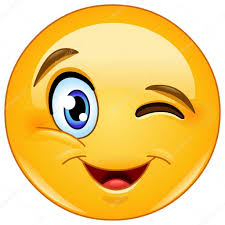 Na lekcji angielskiego:- Jasiu, jak powiesz po angielsku: księżniczka?- Princessa - odpowiada Jasio.- A książę?- Prince polo.
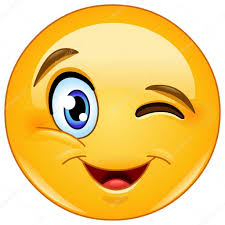 Nauczycielka matematyki do swoich 
uczniów:
-Od dziś będziemy liczyli na komputerach.
-Huraaa! - krzyknęli wszyscy chórem.
-Dobrze, a więc ile to 5 komputerów dodać 
10 komputerów?
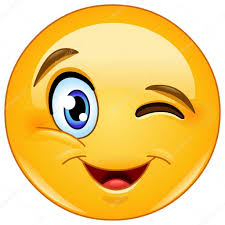 Polonista zwraca się do swojej żony:- Czy mnie kochasz, najdroższa?- Oczywiście! - odpowiada żona.- Całym zdaniem, proszę!
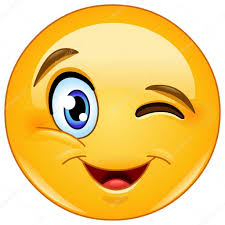 W przedszkolu pani pyta dzieci:- Ile jest 2+1?- Trzy! - pierwszy krzyczy Jaś.- Doskonale Jasiu - chwali pani - w nagrodę dostaniesz 3 cukierki.- Jaka szkoda, że nie powiedziałem pięć - wzdycha po cichu Jaś.
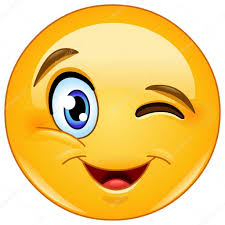 Co mówi nauczycielka geografii rano 
do mapy?
-Witam państwa.
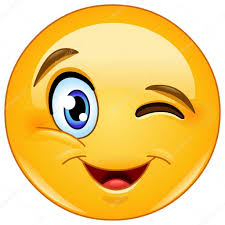 - W mojej klasie dzieci są bardzo muzykalne - mówi nauczycielka muzyki- wszystkie grają mi na nerwach.
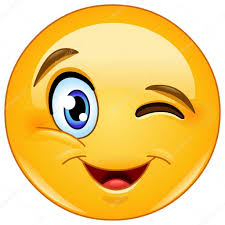 Nauczycielka spotyka po latach swojego ucznia.- No co tam teraz robisz??- Wykładam chemię.- Ooo, no proszę. A gdzie??
    -...w ,,Biedronce’’.
Wszystkiego najlepszego...
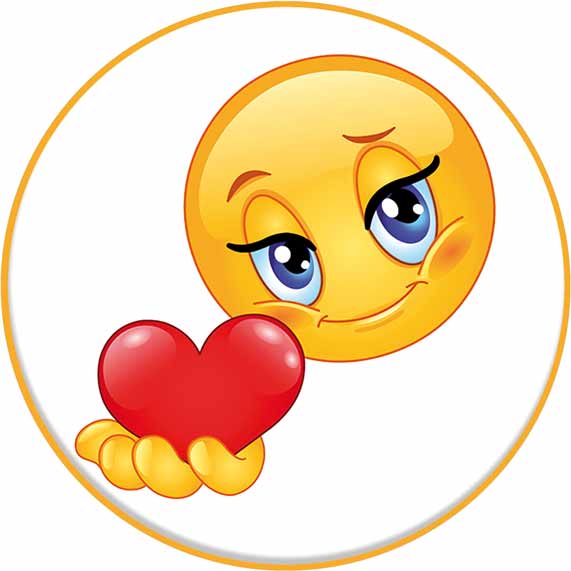 Wszystkiego najlepszego...
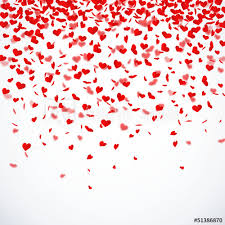